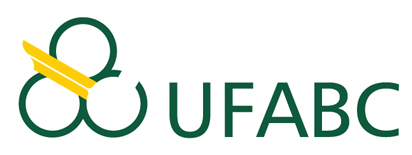 Conhecimento predicativo sobre interdisciplinaridade de professores do ensino básico em um contexto interdisciplinar
Sara Aparecida Garcia Lopes
Marco Antonio Bueno Filho
sgarcialopes@ig.com.br
marco.antonio@ufabc.edu.br
http://pesquisa.ufabc.edu.br/pecq
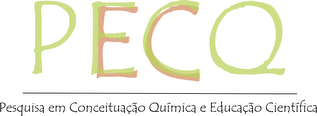 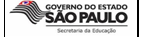 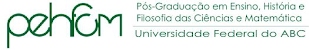 Referencial teórico
Teoria dos campos conceituais de Vergnaud (2009)
		É a teoria da conceituação do real:
	Integra  sujeito	                            	   			       conceito	
		       situação			      						       		

 	É função dos processos internos do sujeito que se exprimem em um contexto 	social
						histórico
Desenvolvimento
cognitivo
Construção da conceituação
2
Conhecimento: predicativo X  operatórioGérard Vergnaud (2012)
Estabelecer a conceituação na atividade e a presente nos textos?



       Conceitos e teoremas                                    Textos e enunciados
                em ação	           ? 
		(Entendimento como um contínuo)

C. predicativo pode ser expresso verbalmente, o qual nos permite explicar e descrever os processos cognitivos que nele correm durante uma ação; também denominado de conhecimento explícito, formalizado e articulado.
Forma operatória
Forma predicativa
3
Interdisciplinaridade
1920: Klein(1990)
	1960: surge o termo interdisciplinar na Europa(Itália e França).
	No Brasil:
		1970, Japiassu “Interdisciplinaridade 	e 		Patologia do Saber”.
		Após, Fazenda e Lüdcke.
4
Polissemia
Prática de interações entre os limites das disciplinas;
A possibilidade de haver unidade, ou não, do conhecimento;
Unidade e síntese das práticas interdisciplinares teriam como objetivos:

	“ responder questões complexas; tratar de questões gerais; explorar as relações disciplinares e profissionais; solucionar problemas que estão além do escopo de uma única disciplina; buscar a unidade do conhecimento em pequena ou grande escala
							
							(KLEIN, 1990, p.11)".
5
...
	
	Existência de uma gradação entre os conceitos de pluri, multi, inter e transdisciplinaridade e afirma serem estes termos mais utilizados na bibliografia especializada (FAZENDA , 2002) .


	“ Interdisciplinaridade é um método de pesquisa e de ensino suscetível de fazer com que duas ou mais disciplinas interajam entre si ...(JAPIASSU, 1991).”
6
Documentos curriculares oficiais
LDB (1996) e PCN (1998): maior flexibilização dos conteúdos... reduzir a fragmentação das disciplinas.

	(DCNEM-VBrasil, 1998). A concepção da produção do conhecimento presente nas Diretrizes Curriculares Nacionais para o Ensino Médio prevê que ele seja interdisciplinar e contextualizado.
	
	Ensino Médio Inovador- EMI (MEC, 2009).
7
Parâmetros Curriculares Nacionais (PCN)

 	“... a relação interdisciplinar no âmbito do ensino é chamada transversal, o que restringe a interdisciplinaridade à pesquisa”, aspecto que ele considera equivocada já que as características da interdisciplinaridade são as mesmas para o ensino e a pesquisa, e as palavras não são sinônimas (Almeida ,2006).
8
Objetivos
Investigar como professores(Ciências Físicas e Biológicas, Física, Geografia e Química) integram conteúdos em um contexto interdisciplinar via preceitos da Psicologia Cognitiva com a finalidade de realizar uma Feira de Ciências na perspectiva interdisciplinar.
9
Metodologia
Qualitativa
	Curso Interdisciplinaridade: uma proposta para professores da educação básica -PROEX-UFABC/2011
	Coleta de dados:
		Observação do sujeito-em-ação, registro de 	episódios em vídeos, aplicação de   	questionários  e  o  uso de entrevistas.
		Situações/ Tarefas; planejamento com maior ou    	menor caráter predicativo.
10
Dimensões  de análise
Argumentativa –   Modelo de Toulmin Toulmin (1958) para análise de argumentação
D= dado; J= justificativa; B=conhecimento básico; Q= qualificador; R=refutação; C= conclusão
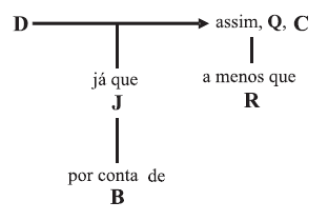 11
Conceitual –   Vergnaud ( 2009)

	Inferir os elementos cognitivos fundamentais implícitos nas  ações dos sujeitos: grau de integração de conteúdos.
12
Tabela 1 - Definições adotadas, segundo Almeida (2006).
13
Resultados preliminaresATD com o auxílio do programa Transana.
Figura 1- O que eu entendo por interdisciplinaridade (EP1)



                      

                       Figura 2-  Falando sobre uma feira de ciências (EP2)
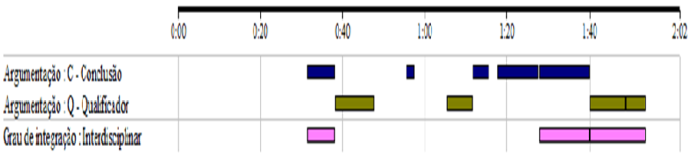 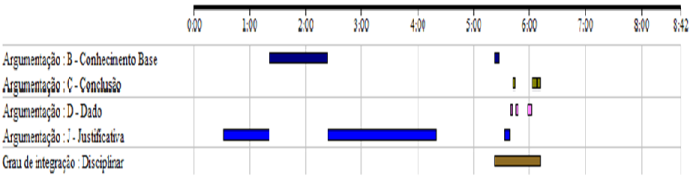 14
Considerações
Prof. de Química
Fig.1(EP1)- Categoria Interdisciplinaridade: Maior caráter predicativo. Intercâmbio entre as disciplinas sustentadas por considerações curriculares (Q).
Fig. (EP2) -Falando sobre uma feira de ciências :
    Menor caráter predicativo. Não evidenciada a noção acima na execução da tarefa “Feira de Ciências”.
15
Referências
ALMEIDA, J. L. V. A interdisciplinaridade no ensino: problema metodológico ou questão histórica (abordagem ontológica). In: I Encuentro Iberoamericano de Educación, 2006, Guadalajara ES. p. 1-11.
	KLEIN, J. T. Interdisciplinarity: History, Theory, and Practice. Detroit, Michigan: Wayne State University Press, 1990.
	FAZENDA, I.C.A.F. Integração e Interdisciplinaridade no Ensino Brasileiro: Efetividade ou Ideologia. 5.ed. São Paulo: Loyola, 2011. 
	TOULMIN, S. The uses of argument. Cambridge: Cambridge University Press, 1958. 
	VERGNAUD, G. The theory of conceptual ﬁelds. Human Development, v. 52, p. 83–94, 2009.
16
Muito obrigada !!!
17
DCNEM-Parecer CNE/ CEB Nº 15/98 .

 “a base nacional comum dos currículos do ensino médio será organizada em áreas de conhecimento” – estruturadas pelos princípios pedagógicos da interdisciplinaridade, da contextualização, da identidade, da diversidade e autonomia, redefinindo, de modo radical, a forma como têm sido realizadas a seleção e organização de conteúdos e a definição de metodologias nas escolas em nosso país.
18
Ensino Médio Inovador- EMI (MEC, 2009).

    Prevê a aquisição de habilidades e competências a partir de estratégias de ensino-aprendizagem de caráter interdisciplinar que tem por base dois conceitos que são a contextualização e a significatividade.
.
19